Anagrams
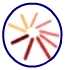 Atoms, Elements, Compounds, and Mixtures Quiz
Draw and name an example of each of the following:
Atom
Element
Compound
Mixture
Explain briefly what each of them are (definition) in your own words.
Chemical Naming
Lesson Objectives:
• Know what a chemical formula shows
• Know the roots of common elements used in naming compounds
• Know how to name simple molecules including metal + non-metal, metal + non-metal + oxygen and non-metal + non-metal
Starter
Try to draw a particle model of the following compound.

H2O

What information do the parts of the chemical formula give you?
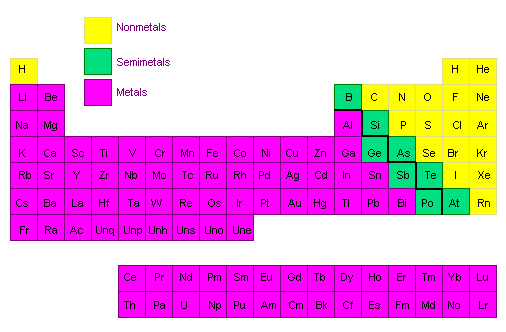 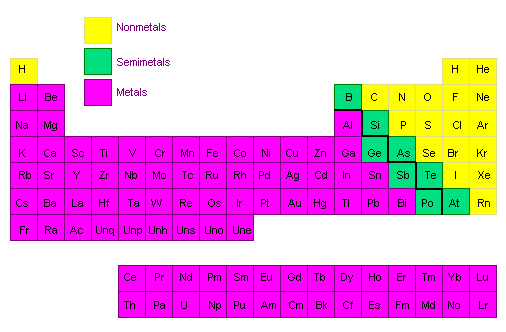 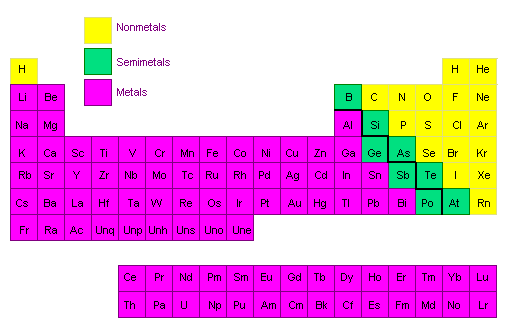 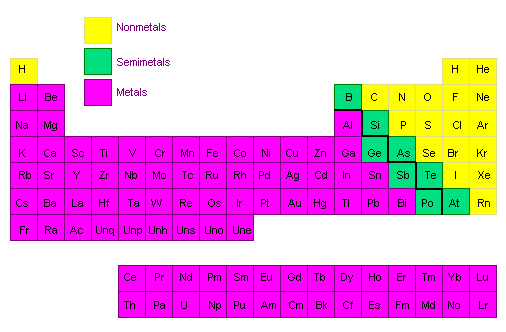 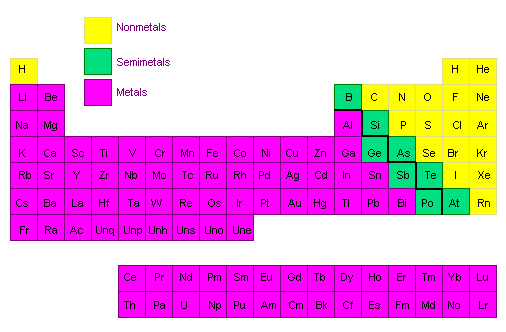 Naming Simple MoleculesMetal + Non-Metal
First word: Write out the full name of the first element (metal) of the chemical formula.
Second word: Write out the root of the second element (non-metal) and add –ide to the end.
Numbers do NOT matter!

Example: MgO = magnesium oxide
		       CaF2 = calcium fluoride
Can you figure out the roots?
Element
Hydrogen
Sulphur
Chlorine
Nitrogen
Phosphorous
Root
Hydr-
Sulph-
Chlor-
Nitr-
Phosph-
Name that Compound!
Chemical Formula
NaCl
CuO
KBr
CaCl2
ZnS
Name
Sodium Chloride
Copper Oxide
Potassium Bromide
Calcium Chloride
Zinc Sulphide
Naming Simple MoleculesMetal + Non-Metal + Oxygen
First word: Write out the full name of the first element (metal) of the chemical formula.
Second word: Write out the root of the second element (non-metal) and add –ate to the end.

Do not worry about number of oxygens here!

Example: MgSO4 = magnesium sulphate
		       ZnNO3 = zinc nitrate
Naming Simple MoleculesMetal + Non-Metal + Oxygen
Use this method if one oxygen is removed from a substance ending in –ate.
First word: Write out the full name of the first element (metal) of the chemical formula.
Second word: Write out the root of the second element (non-metal) and add –ite to the end.
These have one fewer oxygens than –ate endings

Example: MgSO3 = magnesium sulphite
ZnNO2 = zinc nitrite
Naming Simple MoleculesNon-Metal + Non-Metal
1. First word: Prefix (unless its 1) + Write out the full name of the first element of the chemical formula.
2. Second word:
	a. Look at the number of atoms and write the correct prefix.
	b. Write out the root of the second element and add –ide to the end.

Example: CO2 = carbon dioxide
Can you figure out the prefix?
Number
One
Two
Three
Four
Five
Six
Seven
Eight
Nine
Ten
Prefix
Mono-
Di-
Tri-
Tetra-
Penta-
Hex-
Hept-
Oct-
Non-
Dec-
Name that Compound!
Chemical Formula
NO
SO2
CO
CCl4
Name
Nitrogen Monoxide
Sulphur Dioxide
Carbon Monoxide
Carbon Tetrachloride
Name that Compound!
Chemical Formula
MgCO3
ZnSO4
ZnSO3
Na2SO4
LiNO3
Ca3(PO4)2
Name
Magnesium Carbonate
Zinc Sulphate
Zinc Sulphite
Sodium Sulphate
Lithium Nitrate
Calcium Phosphate
Common Non-Metal + Oxygen Endings
Sulphate
Nitrate
Phosphate
Carbonate
-SO4
-NO3
-PO4
-CO3
Name the following compounds
LiCl
CaF2
KBr
BaO
MgCO3
ZnSO4
ZnSO3
WCl3
AlPO4
NaNO3
Lithium Chloride
Calcium Fluoride
Potassium Bromide
Barium Oxide
Magnesium Carbonate
Zinc Sulphate
Zinc Sulphite
Tungsten Chloride
Aluminium Phosphate
Sodium Nitrate
[Speaker Notes: Students should try to name these on their own to check their understanding]
Name the following compounds
CO
SF6
SO2
SiCl4
P4O10
NH3
PBr5
PCl3
SiO2
XeF6
Carbon Monoxide
Sulphur Hexafluoride
Sulphur Dioxide
Silicon Tetrachloride
Tetraphosphorus Decaoxide
Nitrogen Trihyride
Phosphorous Pentabromide
Phosphorous Trichloride
Silicon Dioxide
Xenon Hexafluoride
[Speaker Notes: Students should try to name these on their own to check their understanding]
What is the formula?
Silicon tetrafluoride
Nitrogen dioxide
Disulphur dichloride
Arsenic trihydride
Radon difluoride
Task
Naming compounds card sort